Modelowanie model związków encji
Wykład 2
Prowadzący: dr Paweł Drozda
Modelowanie
Odwzorowanie obiektów rzeczywistych w systemie informatycznym
Dwa typy modeli:
Konceptualny
Model związków encji
Model UML
Implementacyjny
Relacyjny
Obiektowy
Obiektowo-relacyjny
dr Paweł Drozda
Etapy projektowania systemu
Analiza – jakie wymagania (dane, funkcjonalność) powstaje model konceptualny
Projektowanie – zmiana modelu konceptualnego w model implementacyjny
Implementacja
Wdrożenie
Utrzymanie
dr Paweł Drozda
Etapy tworzenia bazy danych
Zapis za pomocą 
modelu związków encji
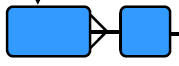 Model relacyjny
Model w 
głowie
Baza danych
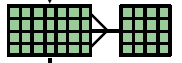 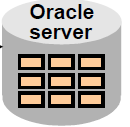 dr Paweł Drozda
Model związków encji
Część rzeczywistości zapisana za pomocą encji (entities)
Atrybuty – właściwości encji
Powiązania w strukturze obiektów – związki pomiędzy encjami
dr Paweł Drozda
Przykład
PRZEDMIOT
STUDENT
PRACOWNIK
zdaje
Id 
Nazwa
NrIndeksu
Nazwisko
Pesel
Nazwisko
Zarobki
prowadzi
dr Paweł Drozda
Encja
Odpowiednik klasy w modelu obiektowym
Zbiór obiektów o tych samych cechach (atrybuty, własności, związki)
Konkretny obiekt = wystąpienie encji
dr Paweł Drozda
Przykład
PIES
OSOBA
Rasa
Imię
Pesel
Nazwisko
Płeć
Pies
Rasa = Kundel
Imię = Bury
Osoba
Pesel = 77021211111
Nazwisko = Kowalski
Płeć = Kobieta
dr Paweł Drozda
Atrybuty encji
Identyfikatory – jednoznacznie opisują wystąpienie encji
Naturalne – PESEL, NrDowodu, itd.
Sztuczne – nrIdentyfikacyjny, idpracownika
Deskryptory – pozostałe atrybuty opisujące encję
Deklaracja atrybutu
Nazwa
Dziedzina (typ danych i max rozmiar, zbiór bądź zakres dozwolonych wartości)
Opcja unikalności
 Wartości puste (dozwolone lub nie)
dr Paweł Drozda
Przykład
Film
OSOBA
# Tytuł
# Rok
(#)  Gatunek
* Długość
# Pesel
* Nazwisko
* Płeć
* Zarobki
  Adres
  Telefon
dr Paweł Drozda
Związki encji
Opisują połączenia pomiędzy encjami
Powiązane dwie lub więcej encji
Przykład:
uczestniczy
STUDENT
WYKŁAD
Przewidziany dla
Pytania:
W ilu wykładach uczestniczy student, dla ilu studentów przewidziany jest wykład, czy wykład musi być przewidziany dla studenta, czy student musi uczestniczyć w wykładzie
dr Paweł Drozda
Cechy związku
Liczebność (unarny - rekursywny, binarny, tetrarny, n-arny)
Istnienie (opcjonalny, obowiązkowy)
Karynalność
1:1 – jeden do jednego
1:M – jeden do wielu
N:M – wiele do wielu
dr Paweł Drozda
Związek 1:1 - Przykład
1b

2c

6a
Wychowawca
Jan Mucha

Marta Ącka

Stefan Kula
wychowuje
KLASA
NAUCZYCIEL
ma wychowawcę
dr Paweł Drozda
Związek 1:m - Przykład
Jan Mucha

Marta Ącka

Stefan Kula
Bazy danych

Analiza matematyczna

Logika
Prowadzenie
prowadzi
PRZEDMIOT
WYKŁADOWCA
Jest prowadzony
dr Paweł Drozda
Związek m:n - Przykład
Bazy danych

Analiza matematyczna

Logika
Egzamin
Jan Mucha

Marta Ącka

Stefan Kula
zdaje
PRZEDMIOT
STUDENT
Jest zdawany
dr Paweł Drozda
Związki wieloargumentowe
Gdy związek wieloargumentowy – zamienia się w encję
KIEROWCA
Mandat
POLICJANT
WYKROCZENIE
dr Paweł Drozda
Rozszerzenie – poprzedni przykład
Ze strony ważniak
dr Paweł Drozda
Atrybuty związków
Gdy związek posiada specyficzne cechy
Można stworzyć encję dla związku z atrybutami odnoszącymi się do związku
dr Paweł Drozda
Przykład – atrybuty związku
Występuje
Gaża
FILM
AKTOR
Gdy związek posiada atrybuty – konieczność wprowadzenia dodatkowej encji
Pojawiają się związki typu wiele
Od strony związku – obowiązkowe
dr Paweł Drozda
Związki encji => projekty relacyjne
Encja przekształcana do relacji z tą samą nazwą oraz tym samym zbiorem atrybutów
dr Paweł Drozda
Reguły przekształcania
Encja  Relacja
Atrybut encji  Atrybut relacji
Typ danych atrybutu encji  Typ danych atrybutu relacji
Identyfikator  klucz podstawowy
Obowiązkowość atrybutu  NOT NULL
Opcjonalność  NULL
Pozostałe ograniczenia atrybutów encji  ograniczenia integralnościowe relacji
dr Paweł Drozda
Przykład
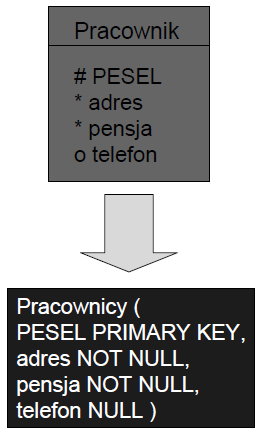 dr Paweł Drozda
Przekształcanie związków
1:1 – klucz obcy w wybranej tabeli
1:M – klucz obcy w tabeli po stronie wiele
N:M – nowa tabela
dr Paweł Drozda
Związek binarny 1:1
KLASA
NAUCZYCIEL
Wychowuje
Id 
Nazwa
Pesel
Nazwisko
Zarobki
Dodany klucz obcy po stronie związku obowiązkowego
dr Paweł Drozda
Związek binarny 1:1
KOMPUTER
PRACOWNIK
Id 
IP
Pesel
Nazwisko
Zarobki
Uzywa
Dodany klucz obcy po stronie mniejszej tabeli
dr Paweł Drozda
Związek  N:M encji do relacji
Związki przyjmują postać relacji
Klucze encji uczestniczących w związku jako atrybuty relacji
Gdy związek ma własny klucz – dołączany do atrybutów relacji
dr Paweł Drozda
Przykład
Egzamin
Student
Przedmiot
dr Paweł Drozda